Presenteren
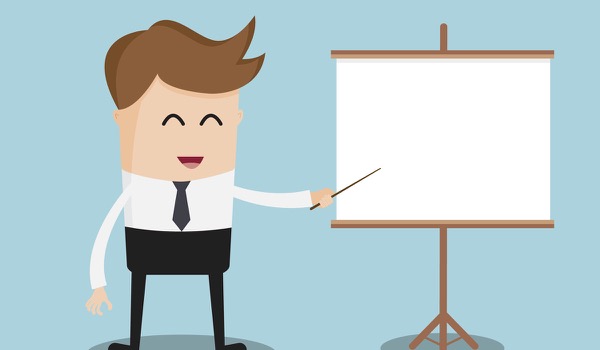 Doelen
Aan het eind van de les heb ik:- Samen met mijn groepje de eindpresentatie gepresenteerd- Tops en tips gegeven aan andere groepjes- Samen met mijn groepje de verschillende opdrachten (zie op de ELO; eindopdracht) samengevoegd in het groepsportfolio.
Korte terugblik
Groepsgesprek

Hoe kijken jullie terug op de voorbereidingen van het sportevenement?
Hoe kijken jullie terug op het sportevenement?
Hoe vonden jullie de samenwerking gaan? (als klas/groep)
Beoordelingscriteria (zie ELO)
Presentaties
Elk presentatie duurt max. 10 minuten  (6 x 10 = 1 uur)

Ga met je groepje bij elkaar zitten
De groepjes die niet aan de buurt zijn schrijft het volgende op;- Geef een top aan het groepje- Geef een tip aan het groepje

Klassikaal bespreken van de tops/tips
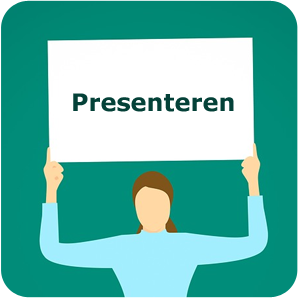 Werkuur
Samenvoegen van het groepsportfolio
Ga met je groepje bij elkaar zitten
Ga naar de ELO  projectweek..  ‘eindopdracht’ voor de inhoud van het groepsportfolio.
Voeg de opdrachten samen toe in een portfolio

Lever het groesportfolio na les 10 in, in het inleverpunt; eindopdracht groepsportfolio
Zijn de doelen behaald?
Aan het eind van de les heb ik:- Samen met mijn groepje de eindpresentatie gepresenteerd- Tops en tips gegeven aan andere groepjes- Samen met mijn groepje de verschillende opdrachten (zie op de ELO; eindopdracht) samengevoegd in het groepsportfolio.
Huiswerk
Samenvoegen en aanscherpen van het groepsportfolio
Maken van het individuele reflectieverslag
Inleveren groepsportfolio na les 10